Fond Du Lac County – Q1 Report
From January 1 to March 31, 2025
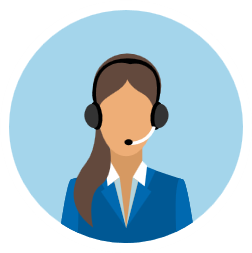 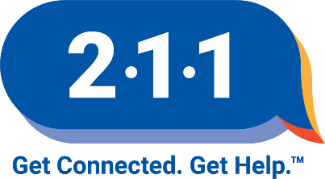 When you contact 211, you will be connected to localized information and referral 24/7 at no cost. Certified call specialists document callers’ needs  and help eliminate barriers by connecting people with services and resources in the community.
In this region, there are 104,154 residents. Converting contacts to a rate, there is one contact for every 355 residents.
12
11
266
During this quarter, 293 contacts were received for this region. Most contacts were live phone calls.
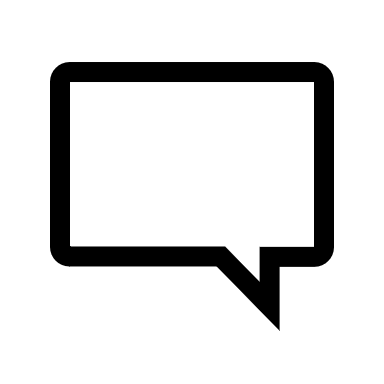 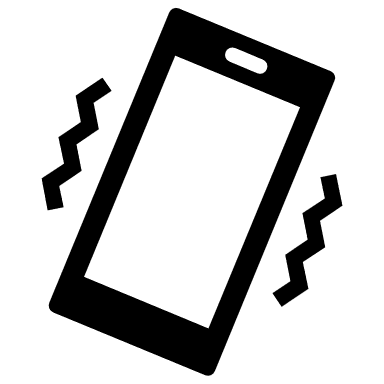 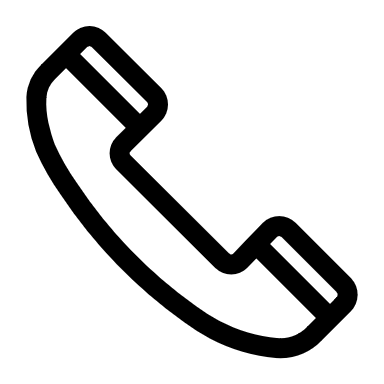 183 Clients gender unknown
160 Clients age unknown
110 Clients unknown
[Speaker Notes: (20-54) Adult 92 
(+55) Senior 47 
(13-19)  Youth 3 
(6-12) Minor 1]
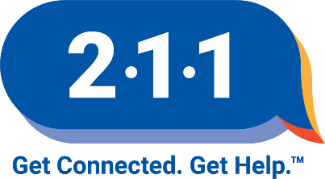 As a rate, there is 1 referral for every 207 residents.
From the 293 contacts during this quarter, 502 referrals were made.
Some requests do not receive a referral and are considered “Unmet Needs”. The most common among these are related to housing.
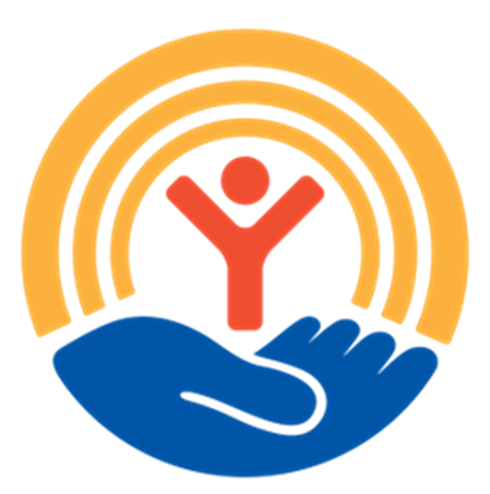 [Speaker Notes: Other**
Agency & other contact information 11
Community development & enrichment 4
Volunteering & donations 2
Support & advocacy 3
Complaints 2
Special population services 5
All other requests 9]